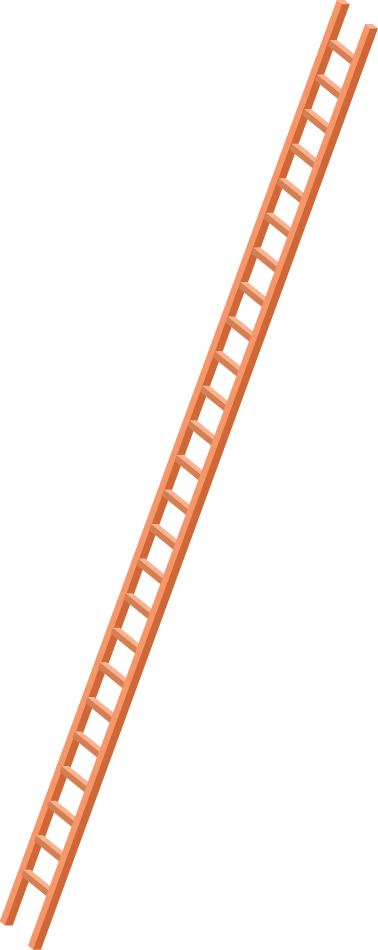 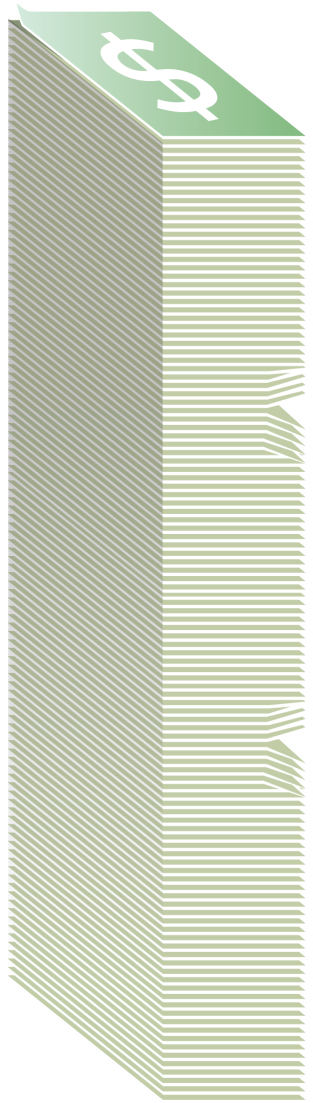 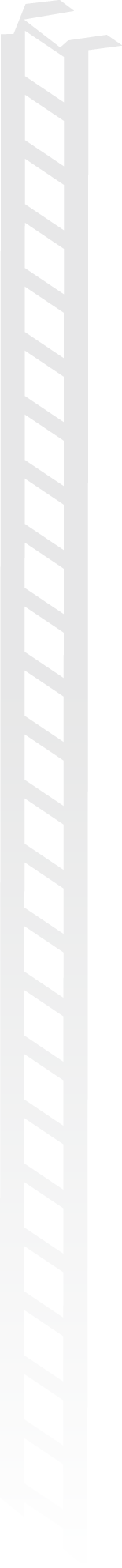 2009
2008
2010
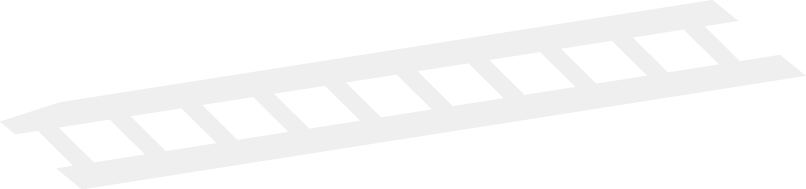 80%
A
Click to add text
Lorem Ipsum is simply dummy text of the printing and typesetting industry.
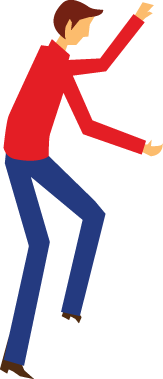 B
Click to add text
Lorem Ipsum is simply dummy text of the printing and typesetting industry.
35%
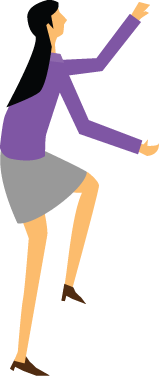 Click to add text
Lorem Ipsum is simply dummy text of the printing and typesetting industry.
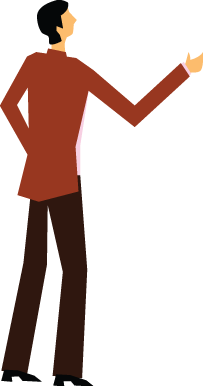